Московский институт профессионального образования имени                  К.Д. Ушинскогоwww.mipo.online Адрес: Москва, ул. Горбунова, д. 2, стр. 3. Офис А 802.2. Бизнес-центр "Гранд Сетунь Плаза". м. Сетунь. м. Молодежная.Тел.: 8-800-101-88-42 (для звонков по России), 8-495-142-28-55
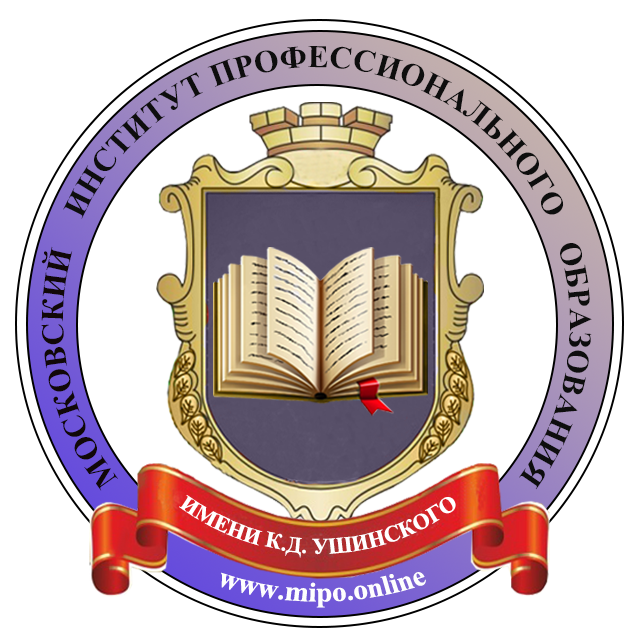 Дополнительное профессиональное образование. Лицензия № 042061 от 19 апреля 2022 года
2
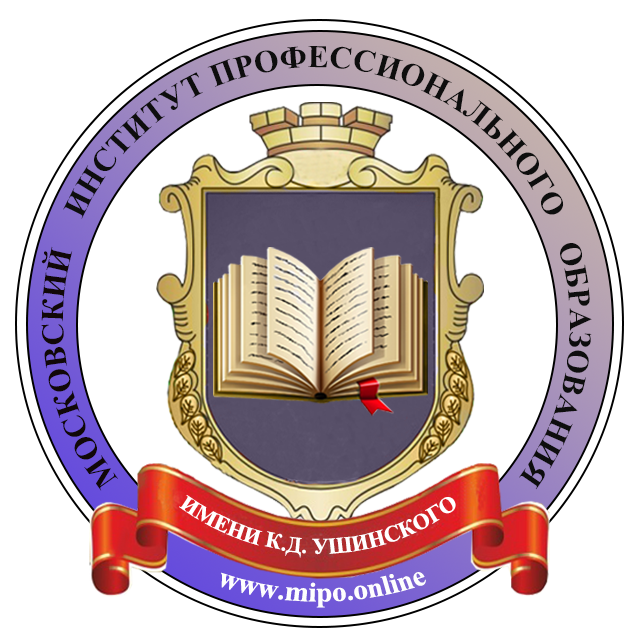 Дистанционное обучение в любое время 24/7.
Преподаватели – доктора и кандидаты наук, практики
Обучение онлайн в любом месте, дома и на работе.
Более 100 программ ДПО и повышения квалификации
on-lineПрофессиональная переподготовка с выдачей ДИПЛОМА о присвоении новой квалификации и правом заниматься новым видом профессиональной деятельности.Повышение квалификации с выдачей Удостоверение о повышении квалификации установленного образца.
Персональный куратор-преподаватель. Проверка знаний (тестирование).
Дипломы и удостоверения государственного образца.
Электронная библиотека и доступ к методическим материалам и курсам.
Полный доступ к платформе «Киберленинка».
3
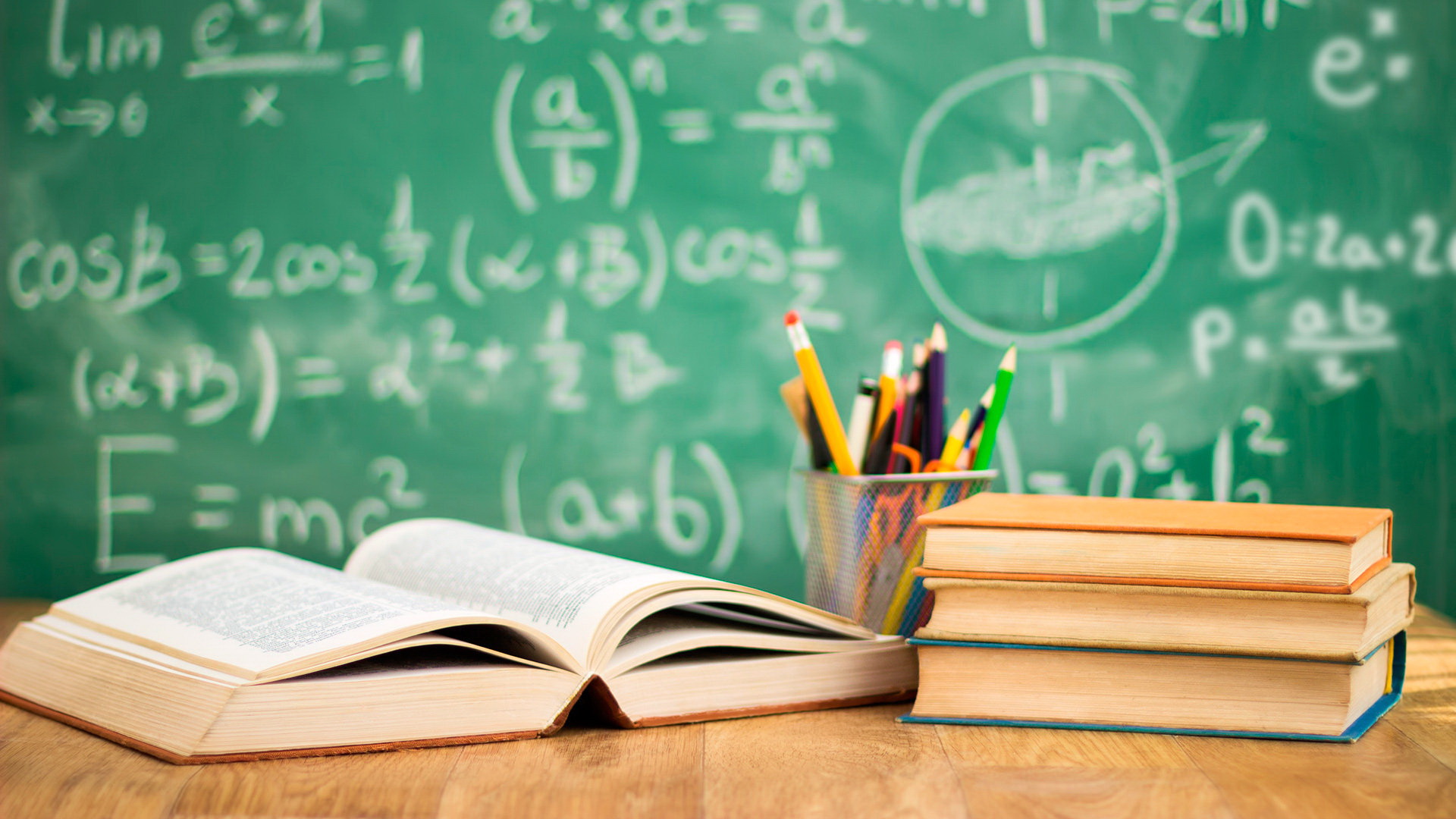 Курсы повышения квалификации для адвокатов (Удостоверение государственного образца)
Более 100 курсов повышения квалификации.Новые программы обучения каждый месяц.
Курсы повышения квалификации для нотариусов (Удостоверение государственного образца)
Профпереподготовка по юриспруденции (от 270 часов) (ДИПЛОМ государственного образца)
Онлайн тестирования и онлайн защита дипломных работ, любая скорость обучения
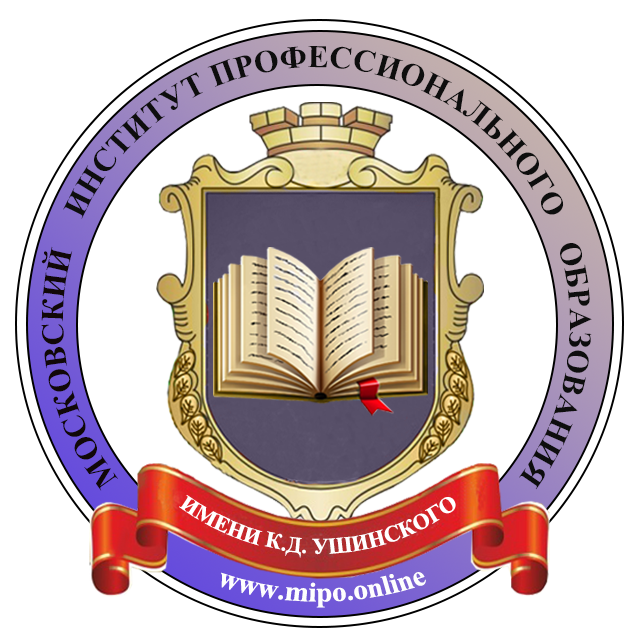 Электронная библиотека и доступ к научным знаниям 24/7 в любой точке мира
4
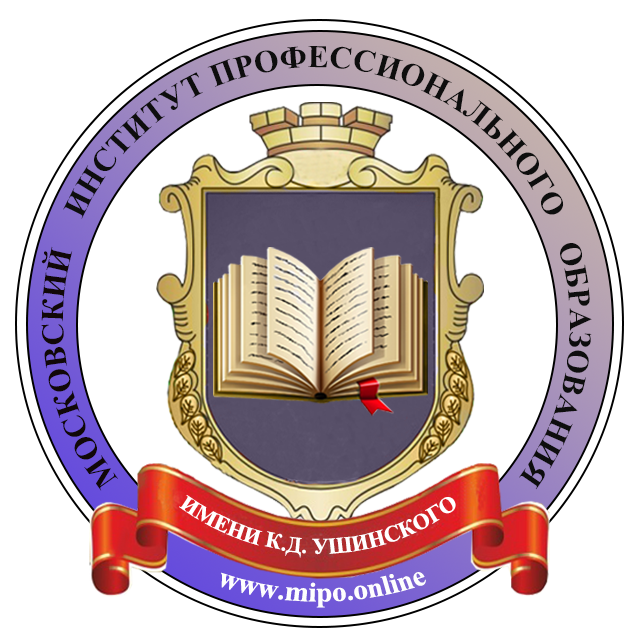 Как стать слушателем курса Института
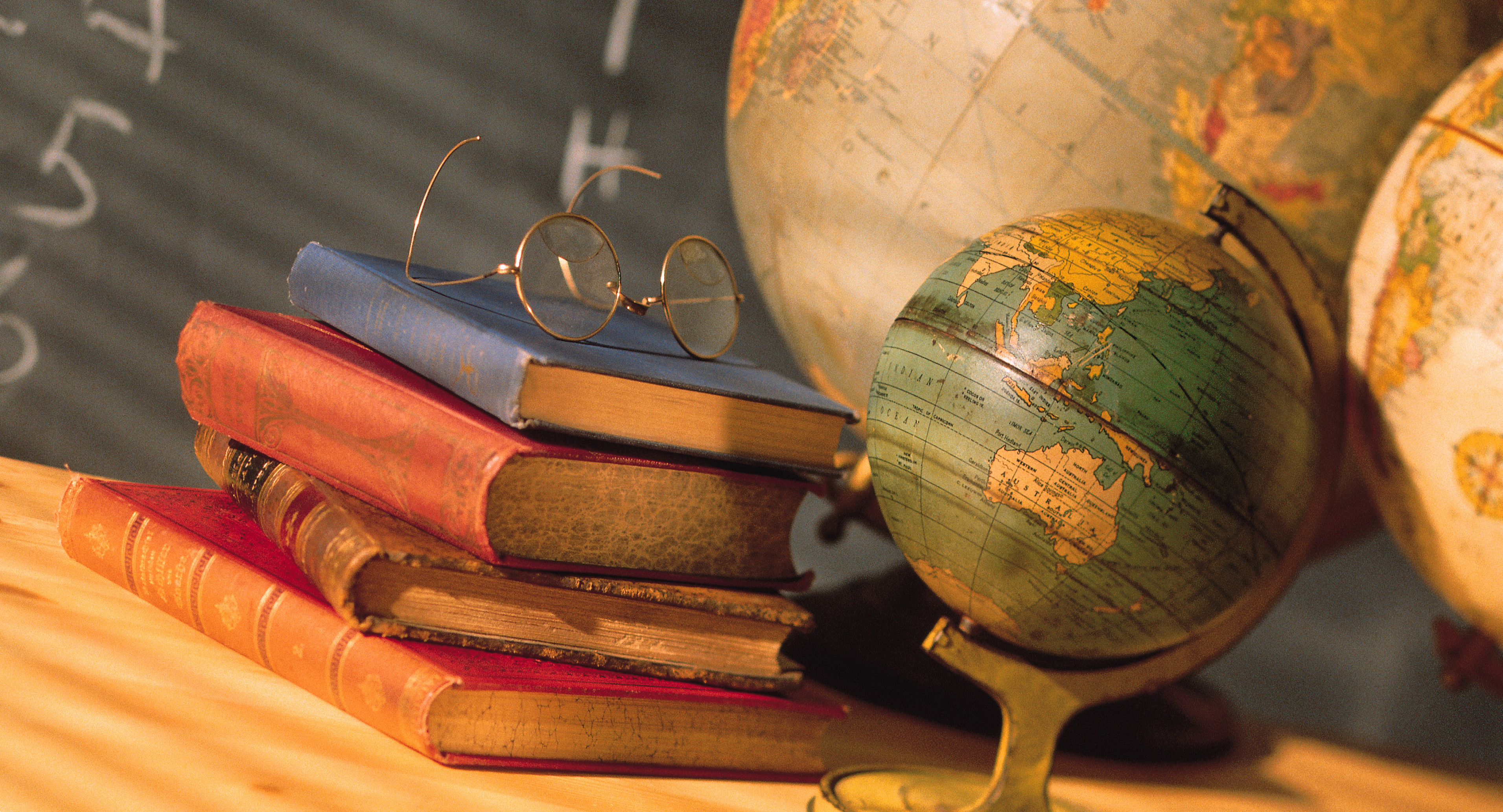 5
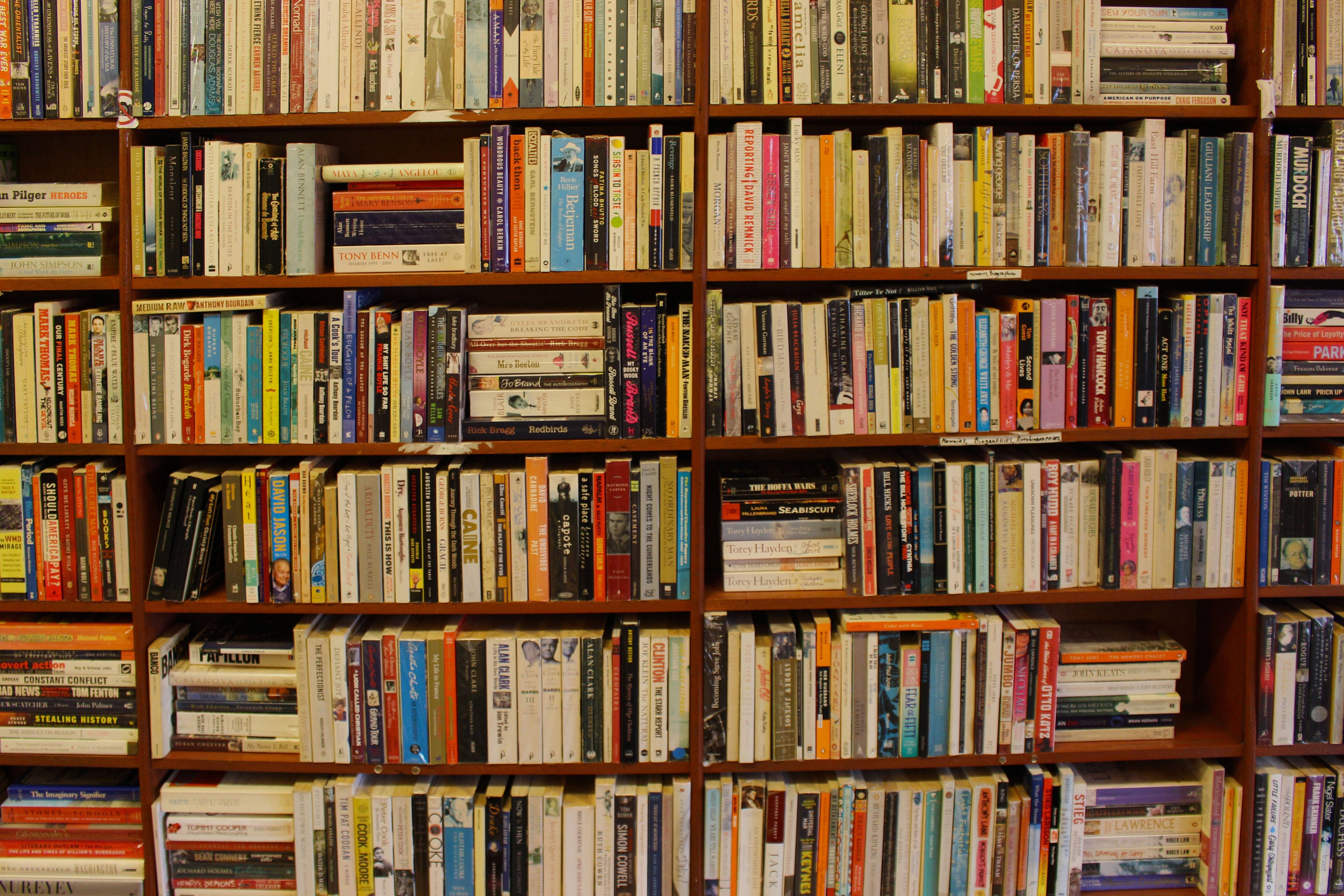 Слушатель курса смотрит лекции, изучает презентации и научную литературу.
Библиотечный фонд учебной и научной литературы открыт для слушателей 24/7 в течение всего периода обучения.
Как проходит обучение в Институте:
Слушатель общается                   с личным куратором-преподавателем, задает вопросы          и получает консультации по прохождению курса.
Слушатель сдает промежуточное и итоговое тестирование. После успешной сдачи теста Институт оформляет удостоверение (диплом) государственного образца и заносит документ об образовании в единую базу ГИС ФРДО.
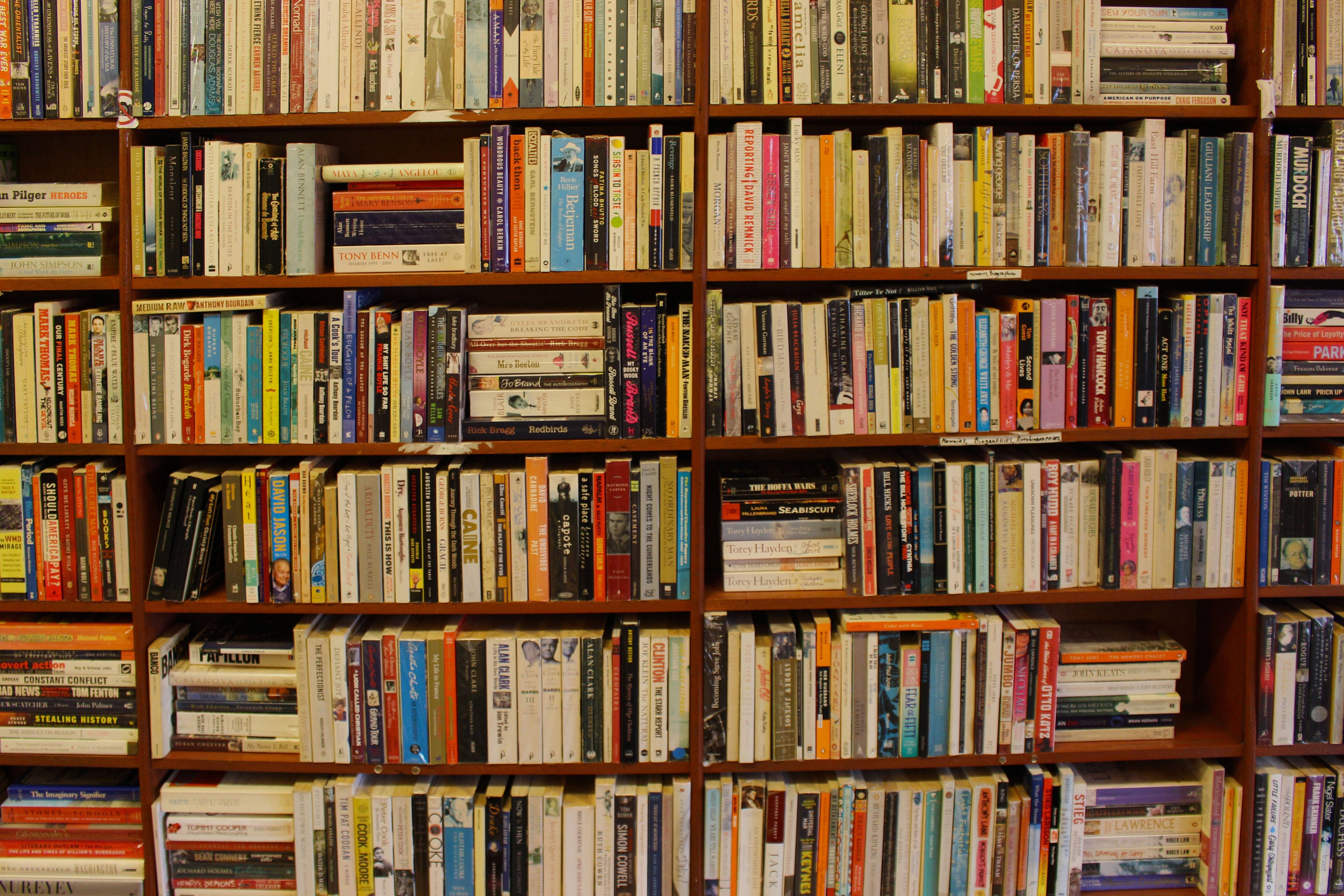 6
Удостоверения и дипломы, выданные МИПО им. К.Д. Ушинского, являются документами об образовании государственного образца. Вносим сведения об обучении в ГИС ФРДО (федеральный реестр документов об образовании)
Наш лозунг: профессиональное обучение в течение        всей жизни.
7
Ждем Вас в Институте профессионального образования           имени К.Д. Ушинского
www.mipo.online Адрес: Москва, ул. Горбунова, 
д. 2, стр. 3, помещ. 2, ком. 30В. 
Офис А 802.2. Бизнес-центр 
"Гранд Сетунь Плаза". 
м. Сетунь. м. Молодежная.
Тел.: 8-800-101-88-42 
(для звонков по России), 
8-495-142-28-55
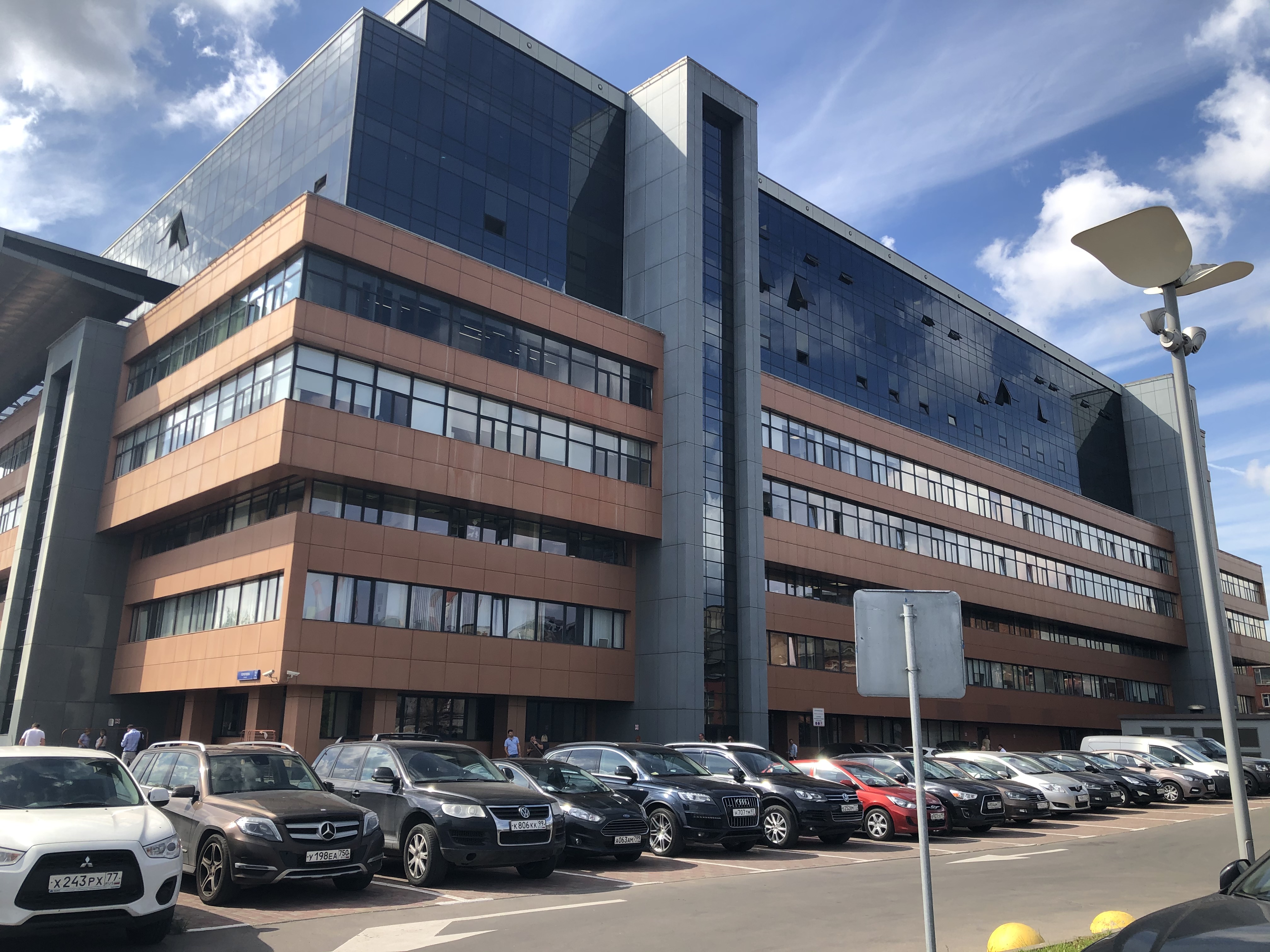